ỦY BAN NHÂN DÂN HUYỆN AN LÃO
TRƯỜNG TIỂU HỌC QUANG TRUNG
SÁCH KẾT NỐI TRI THỨC VỚI CUỘC SỐNG
MÔN:  TOÁN
KI – LÔ - GAM
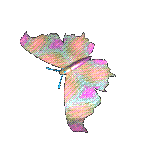 Giáo Viên: Đỗ Thanh Huyền
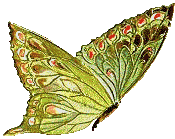 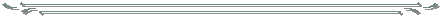 Khởi động
Ki – lô – gam
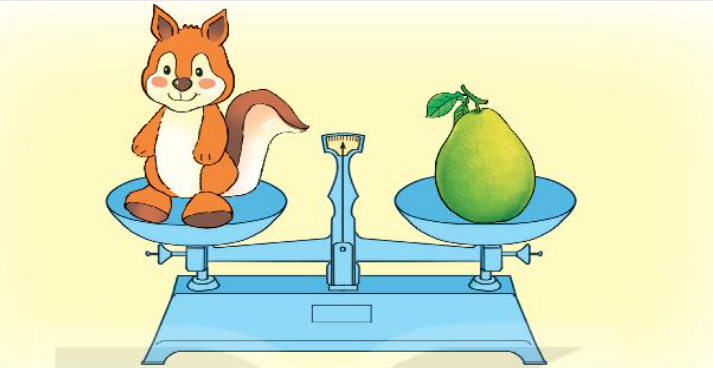 Con sóc cân nặng bằng 1 quả bưởi.
Ki – lô – gam
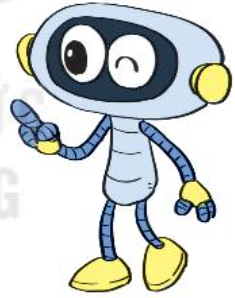 Đây là quả cân 1 ki – lô – gam:
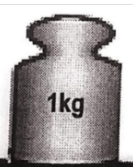 Ki – lô – gam viết tắt là kg.
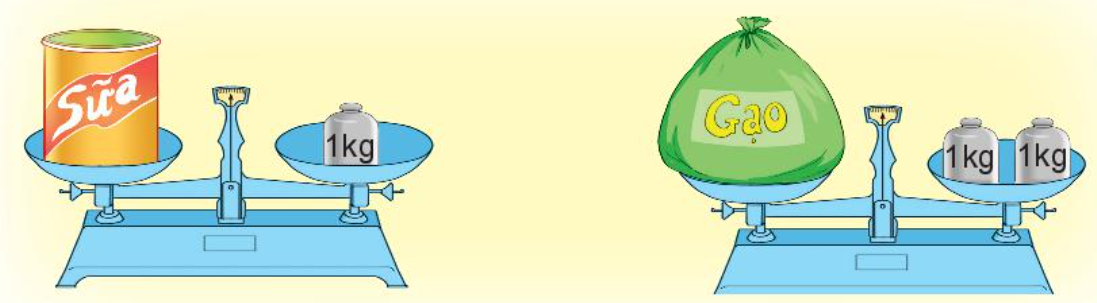 Túi gạo cân nặng 2 kg.
Hộp sữa cân nặng 1 kg.
Đ, S ?
1
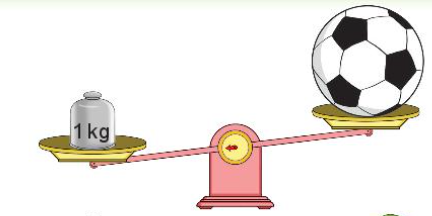 Quả bóng nhẹ hơn 1 kg.
Nải chuối nặng hơn 1 kg.
Quả bưởi cân nặng 1 kg.
Quả bóng nặng bằng quả bưởi.
Nải chuối nặng hơn quả bưởi.
?
Đ
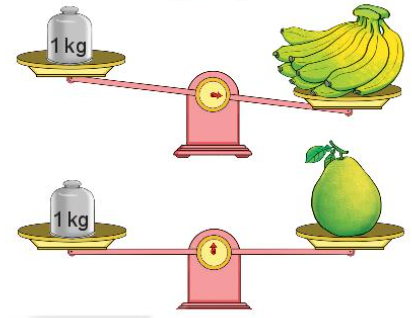 ?
Đ
?
Đ
?
S
?
Đ
Đọc cân nặng của mỗi quả hoặc đồ vật dưới đây.
2
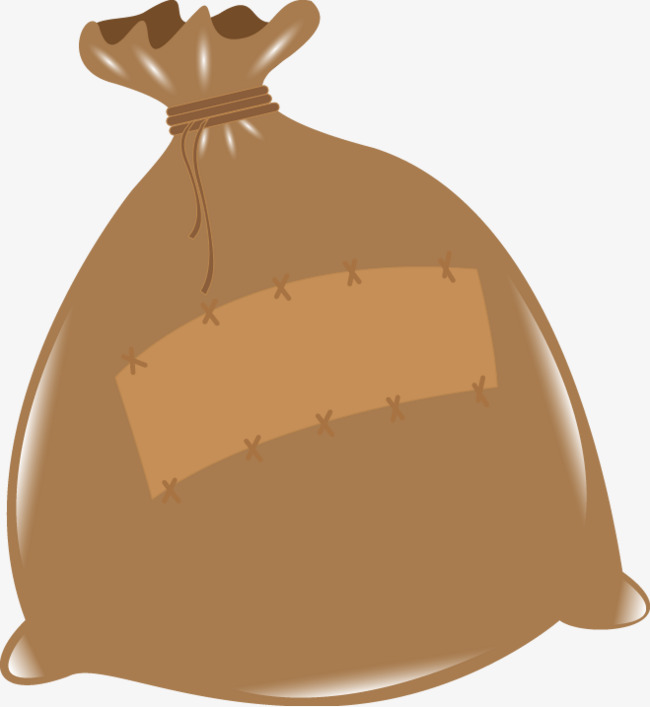 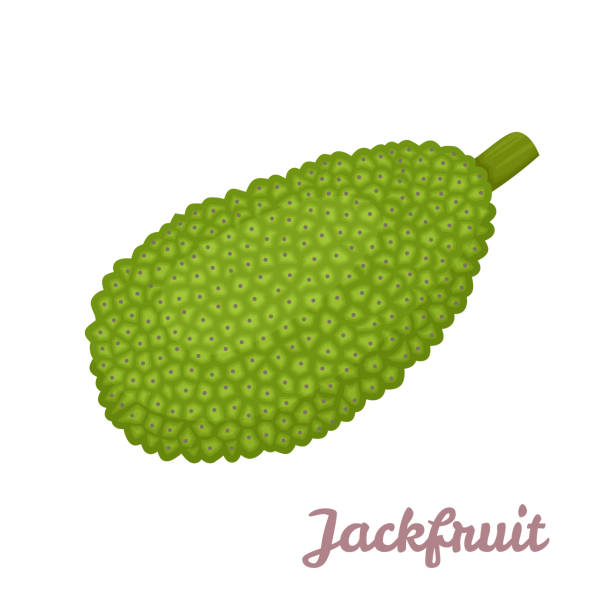 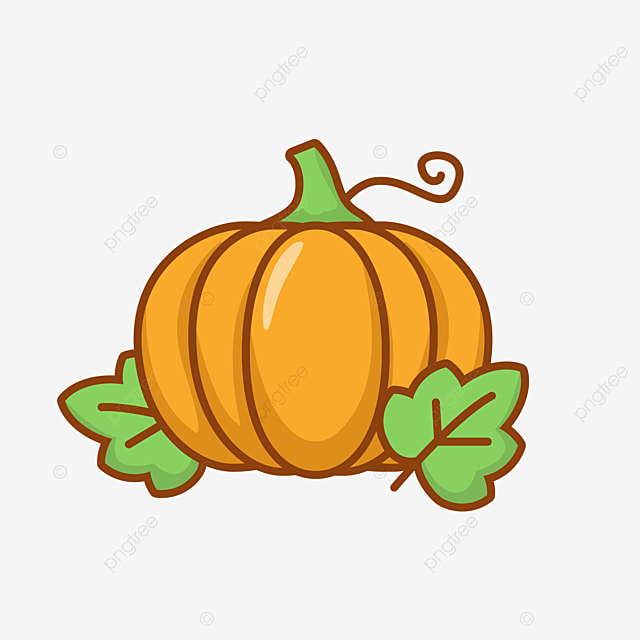 3 kg
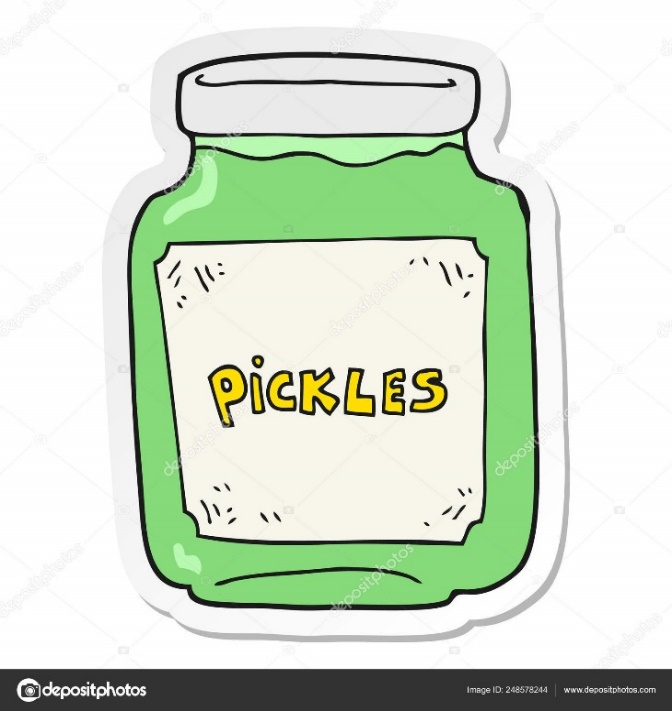 10 kg
2 kg
1 kg
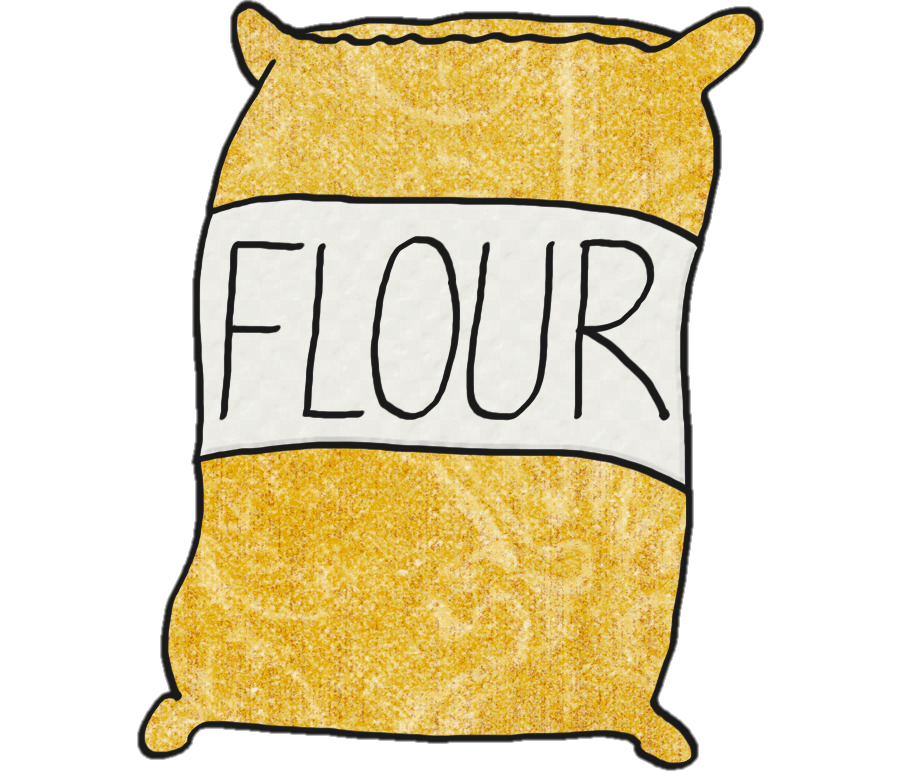 5 kg
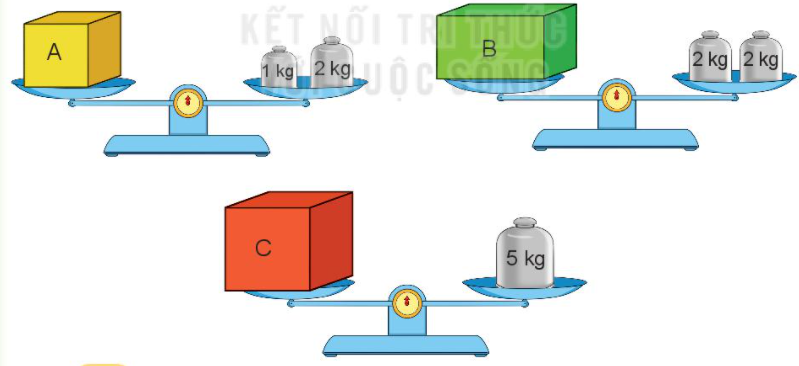 Số?
Hộp A cân nặng         kg. 
Hộp B cân nặng         kg.
Hộp C cân nặng 	     kg.
?
Quan sát tranh rồi trả lời câu hỏi
3
?
3
?
4
b) Hộp nào nặng nhất? 
    Hộp nào nhẹ nhất?
Hộp C
Hộp A
5